Фольклор как один из приемов общения педагога с детьми
Учим общаться
План
Актуальность проблемы
Терминология
Формы общения по 
М.И. Лисиной

Фольклор
 как один из приемов общения с детьми
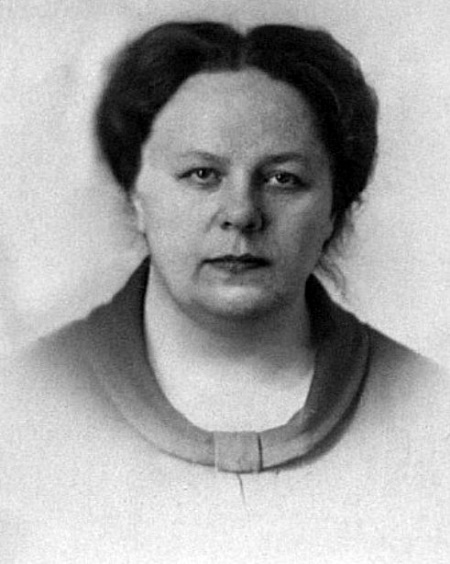 Актуальность
Самоутверждение

Эмоциональное развитие
Общение – это…
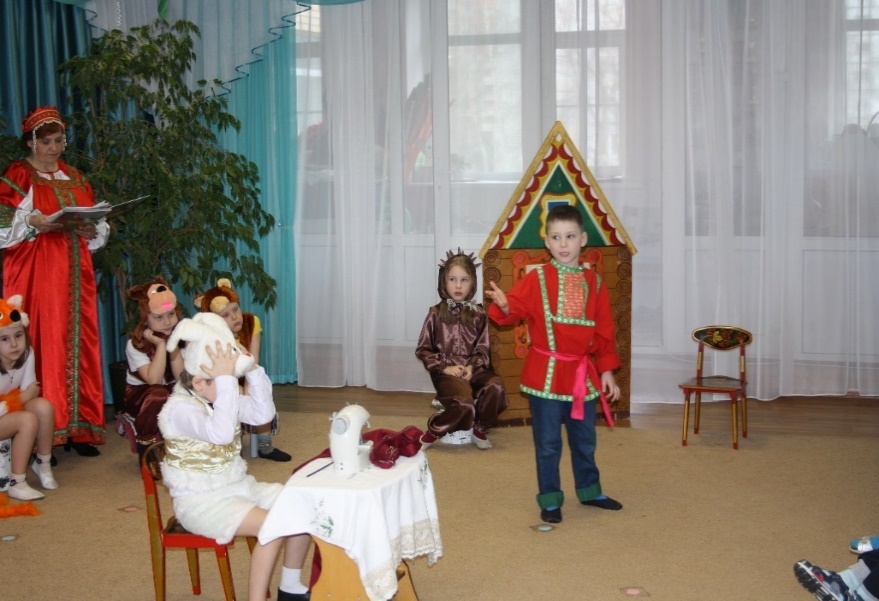 Форма общения – это...
ФОЛЬКЛОР…
«Воспитание, созданное самим народом и основанное на народных началах, имеет ту воспитательную силу, которой нет в самых лучших системах, основанных на народных идеях»; «Мудрость предков – зеркало для потомков» 
К.Д. Ушинский
Формы общения по М.И. Лисиной
Ситуативно-личностное общениеПервое полугодие жизни
 Ситуативно-деловая форма общенияС 6-ти месяцев до 3 лет
 Внеситуативно-познавательная форма общенияс 3 до 5-ти лет
 Внеситуативно-личностная форма общенияс 5-ти до 7-ми лет
1. Ситуативно-личностное общениеПервое полугодие жизни
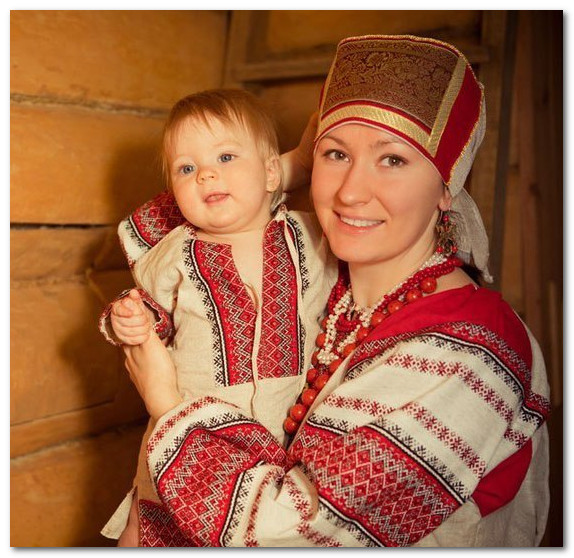 Ситуативно-деловая форма общенияС 6-ти месяцев до 3 лет
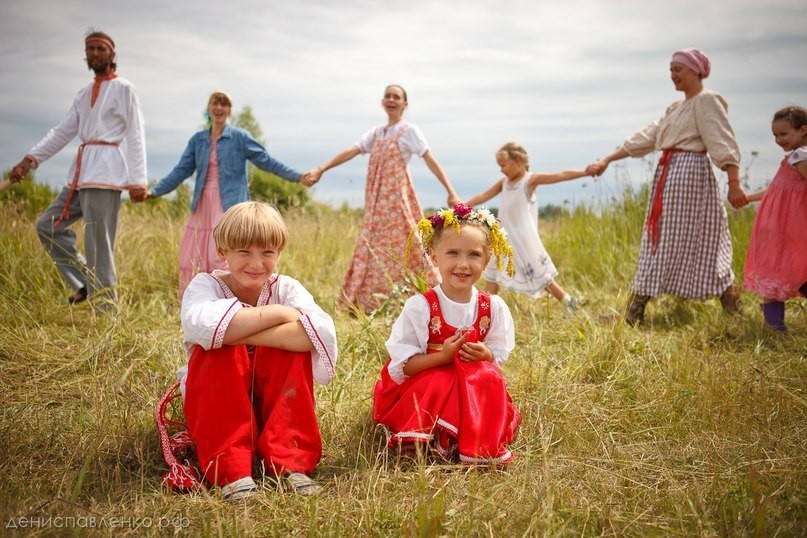 .
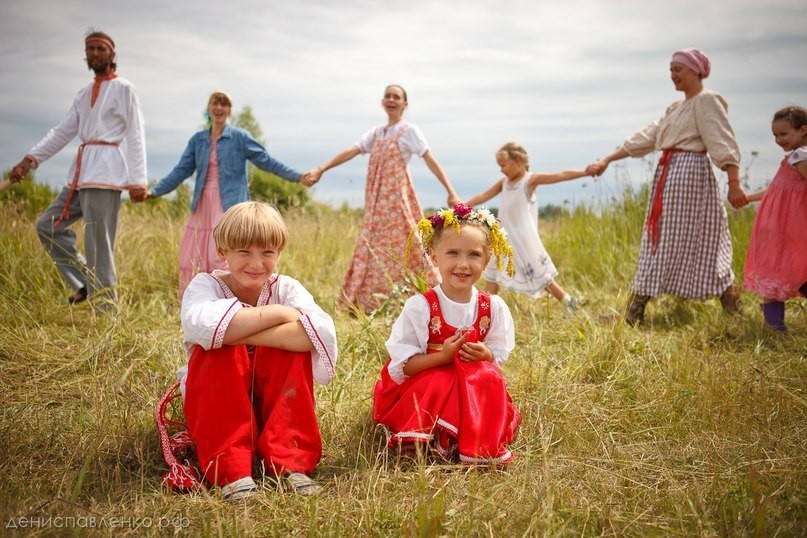 Формы участия взрослого, способствующего развитию ребенка, росту его личности, культурному обогащению
Воздерживаться от вмешательства в дела ребенка;
Привлекать к занятиям;
Озадачивать, будить мысль;
Вовлекать, увлекать;
Поддерживать;
Заражать энтузиазмом, вдохновлять;
Служить образцом.
Методическая поддержка
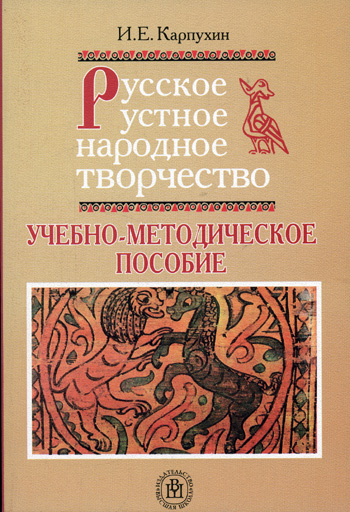